Introduction to International Business and Trade
Chapter 1
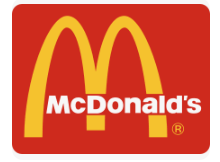 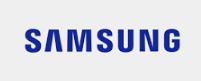 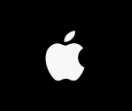 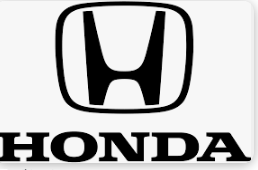 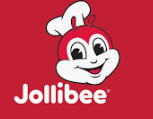 International Business
Refers to the operations of companies that conduct economic activities across national borders. It involves the production, purchase, and sale of goods and services in multiple countries.
All commercial transactions private and government between two or more countries.

International Trade
Involves the exchange of goods and services between countries, typically through imports and exports
Globalization
The Shift towards a more integrated and interdependent world economy
Two components:	
	The Globalization of Markets
	The Globalization of Productions
Globalization of Markets
The Merging of distinctly separate national markets into a global marketplace
Tastes and preferences converge onto a global norm.
Firms offer standardized products worldwide creating a   world market.
Significant differences still exist between national markets on many relevant dimensions.
These differences require that marketing and operating strategies and product features be customized to best match conditions in a country.
“Localization” changing the product to fit the market
Countries are different 
Range of Problems are wider and more complex
Government intervention in trade and investment creates problems
International Investments is impacted by different currencies.
Globalization of Production
Refers to sourcing of goods and services from locations around the world to take advantage of
Differences in cost or quality of the factors of production
Labor
Land
Capital
Influences and Goals of International Business
Companies engage in international business to:
Expand Sales- compared to one country, the number of people and the level of their purchasing powers are higher for the international level.
Acquire resources- businesses look for foreign resources such as capital, technologies and information because those are either not available in their country or those can reduce the costs of the company.
Minimize Risk- Companies who seek out foreign markets minimize swings in sales and profits arising out of business cycles recessions and expansions which occur differently in different countries.
Problems of International Business
Political and Legal Differences – The complexity generally increases as the number of countries in which a company does business increases.
Economic Differences- The Economic Environment may vary from country to country.
Differences in the Currency Unit- This may sometimes cause problems of currency convertibility, besides the problems of exchange rate fluctuations.
Differences in the Language- Even when the same language is used in different countries, the same words or terms may have different meanings.
Differences in the Marketing Infrastructure- The Availability and Nature of the Marketing facilities available in different countries may vary widely. 
Trade Restrictions- Particularly import controls, is a very important problem, which an international marketer faces.
High Cost of Distance- When the markets are far removed by distance, the transport cost become high and the time required for affecting the delivery tends to become longer. 
Differences in Trade Practices- Trade Practices and customs may differ between two countries.
Why Study International Business
It comprises a large growing portion of the world’s total business;
All companies are affected by global events and competition.